Generalized Preferential Attachment Model (GPMG)
The goal of the model is to explain stylized facts
Assumption of the model
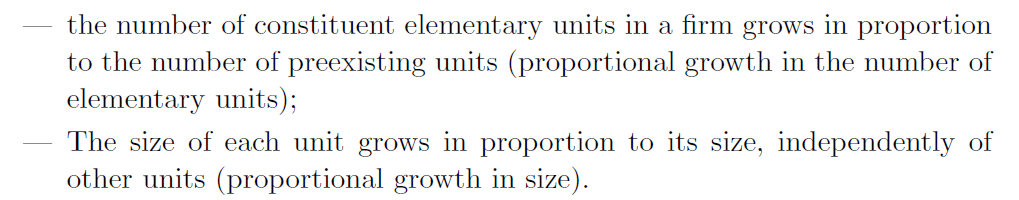 (1) Sales distribution is skewedworld wide pharmaceutical database
Number of products in the pharm firms
(2) Growth rate distribution
(3,4) average growth rate and its std.
GPMG=Bose-Einstein + Simon + Gibrat
First  set of Assumptions
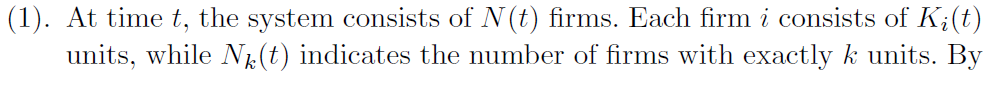 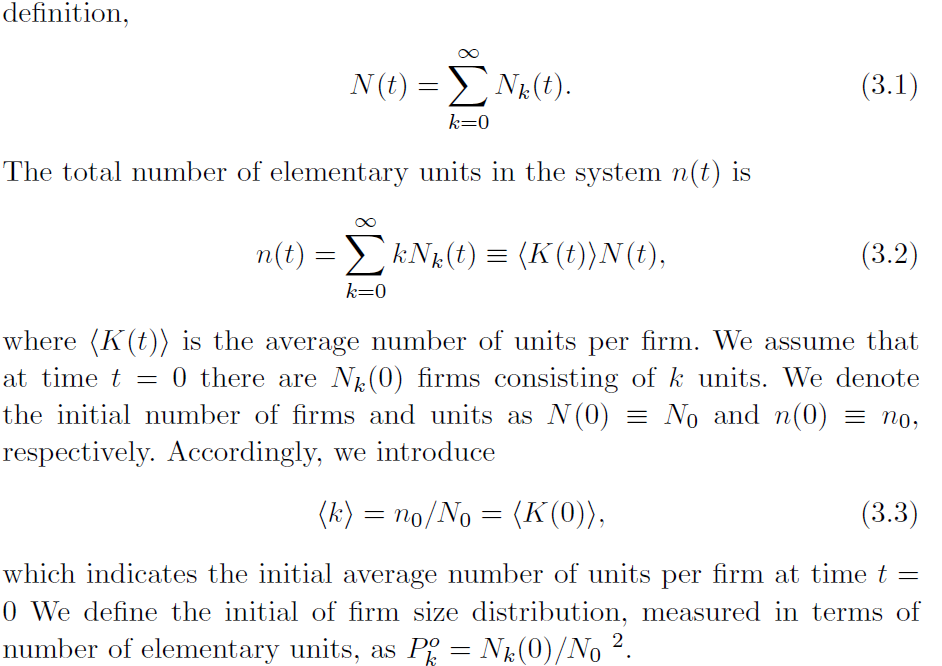 (2-3) Bose-Einstein ; (4) Simon
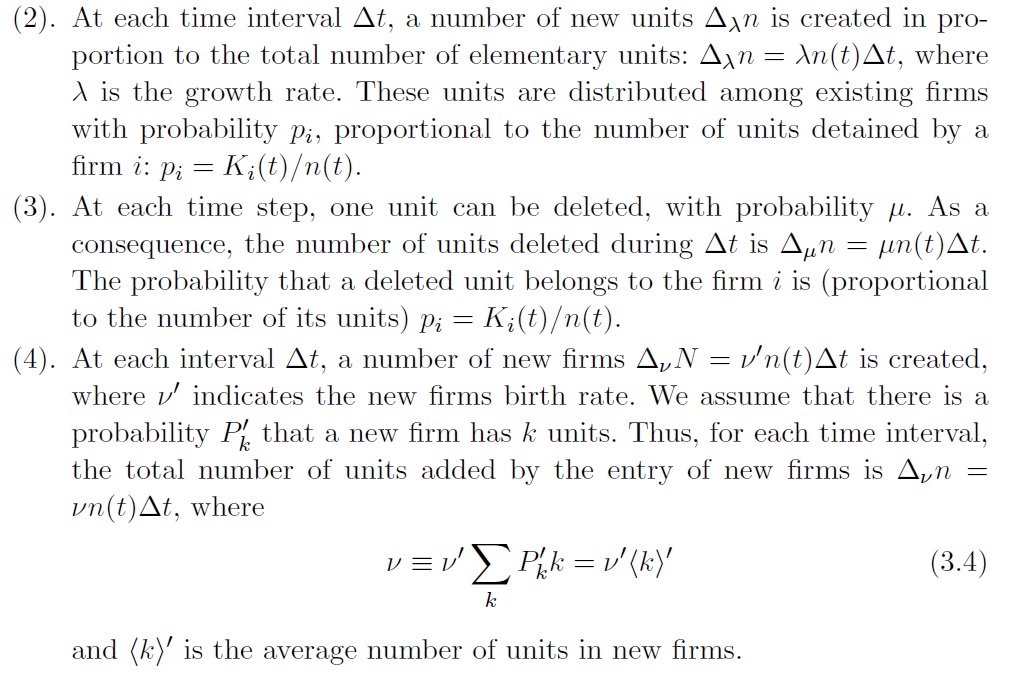 Second set of Assumptions  (Gibrat Law)
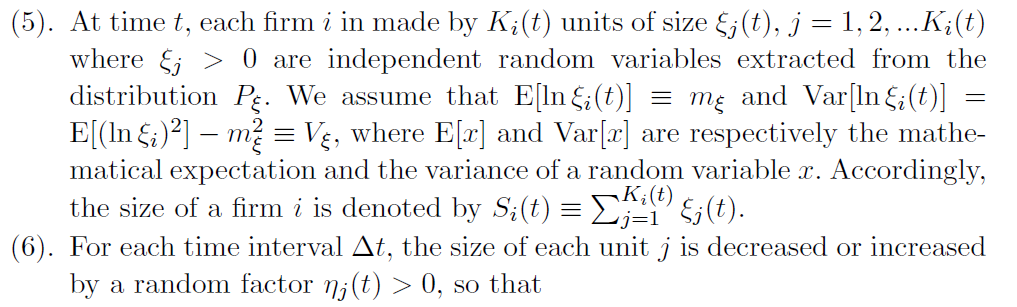 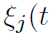 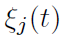 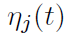 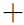 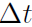 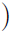 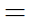 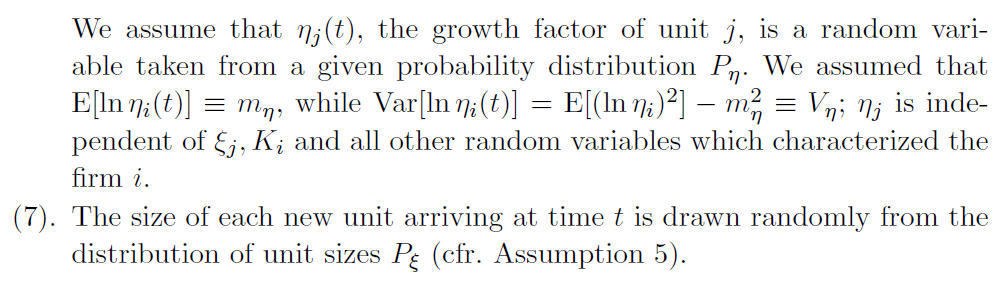 Pure Gibrat Model
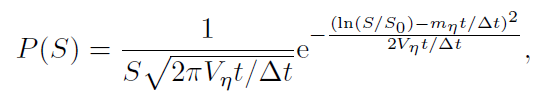 Stilized Facts (2-4) are violated:
(2) The  shape of the growth rate is parabolic
(3,4) The Growth rate and variance are independent
of firm size.
Moreover, variance grows linearly with time
Pure Bose-Einstein: no new firms
Size distribution is Geometric
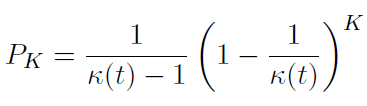 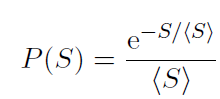 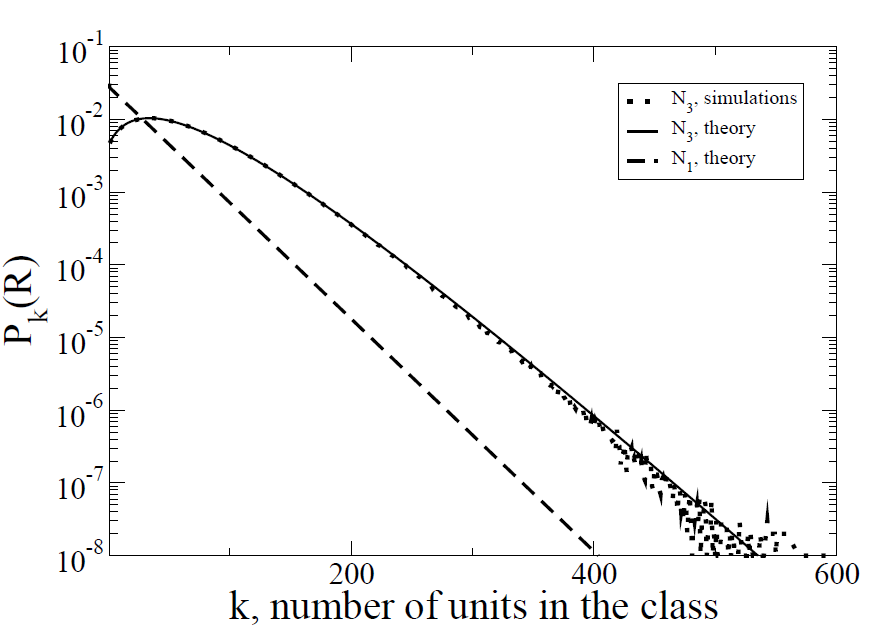 Innovation parameter
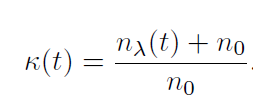 Number of active firms
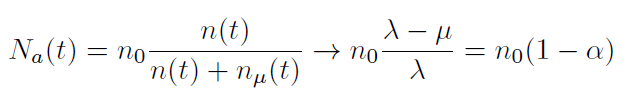 Growth rate is tent shape
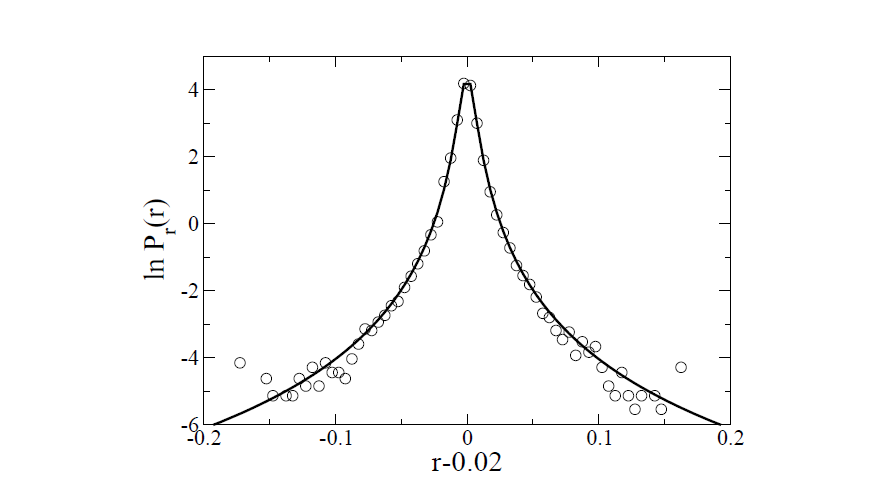 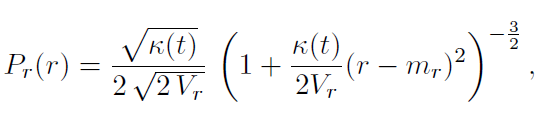 Stylized Facts 3-4 are violated
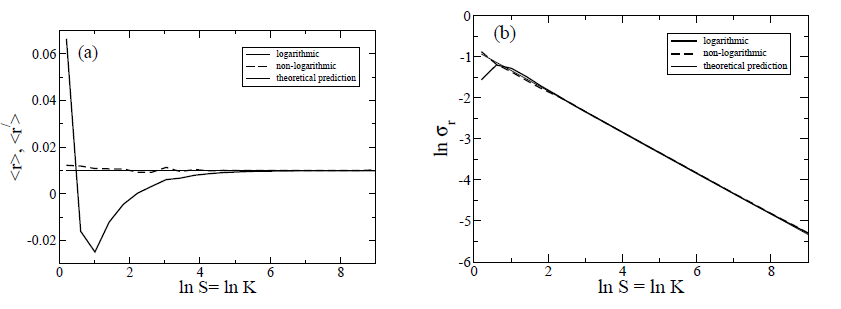 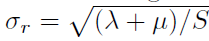 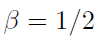 In reality  =0.24
Simon Model: new firms can be created
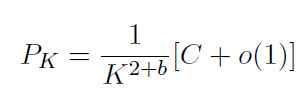 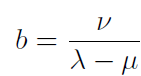 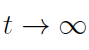 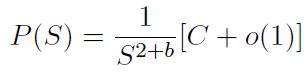 Finite time
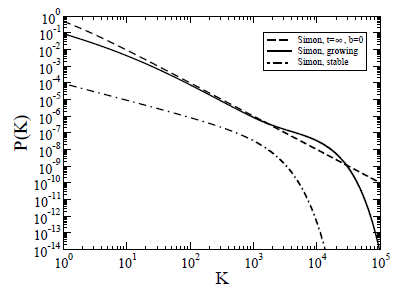 Finite time Behavior
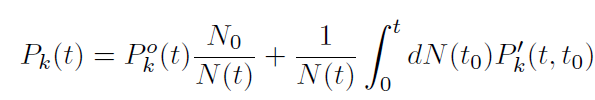 Growth Factor of the Economy
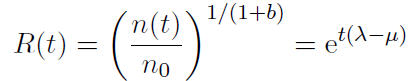 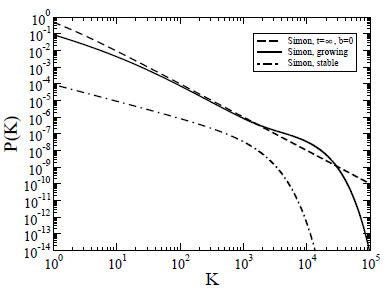 Old Firms
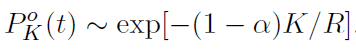 New Firms : Crossover from power law 
for K<<R to exponential  for K>>R
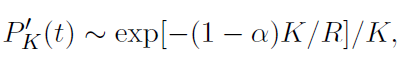 Growth rate : disaster!
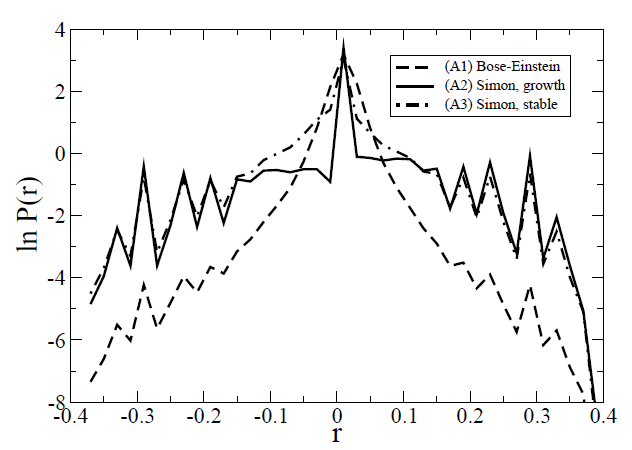 Stylized Facts (3,4): Same as Bose.
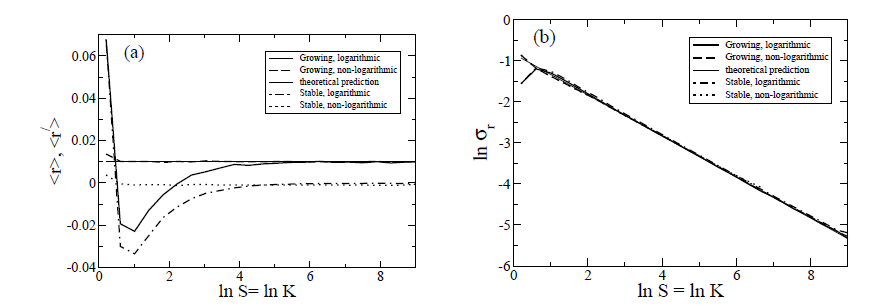 Full Blown GPMG
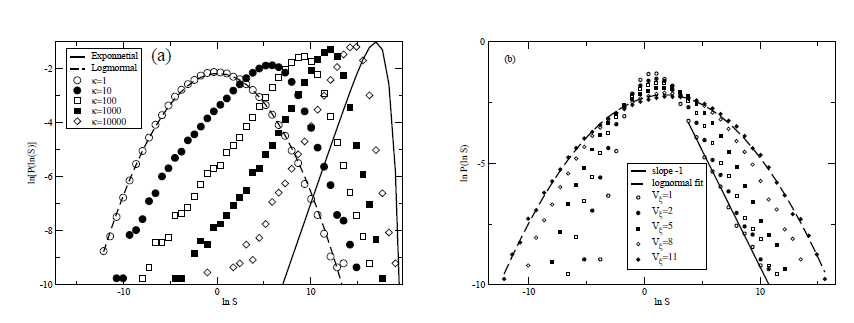 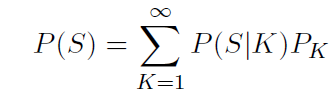 No analytical formula for 
the sum of Lognormals!!!
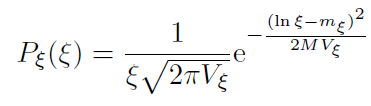 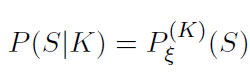 Growth rate for Bose-Einstein
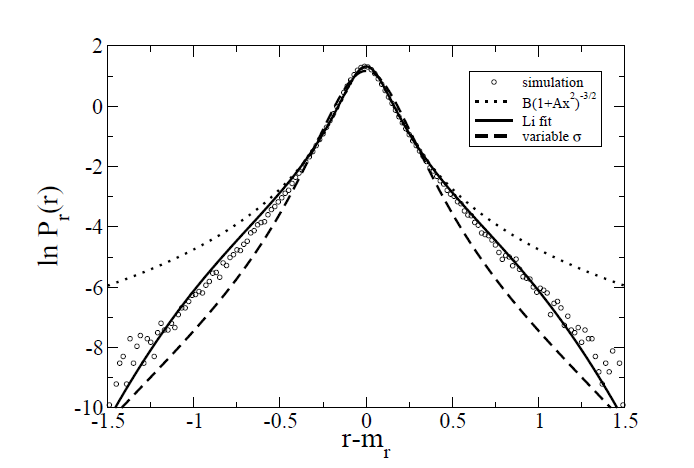 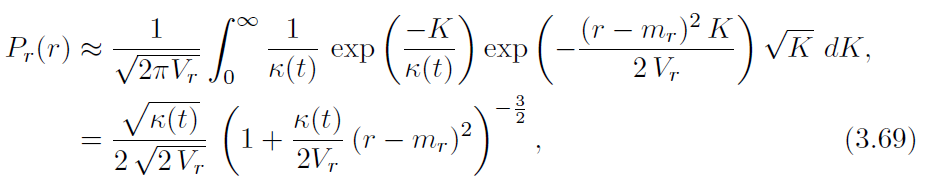 Growth rate for Simon
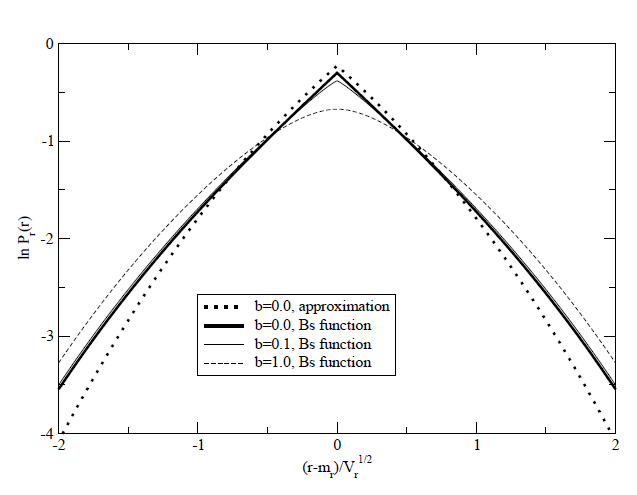 Laplassian Cusp
Size variance
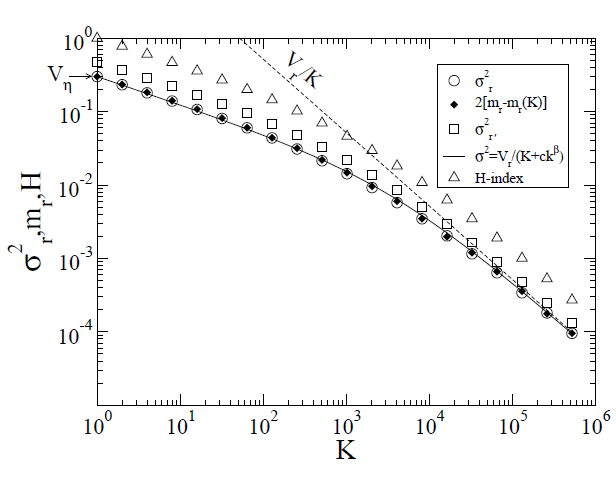